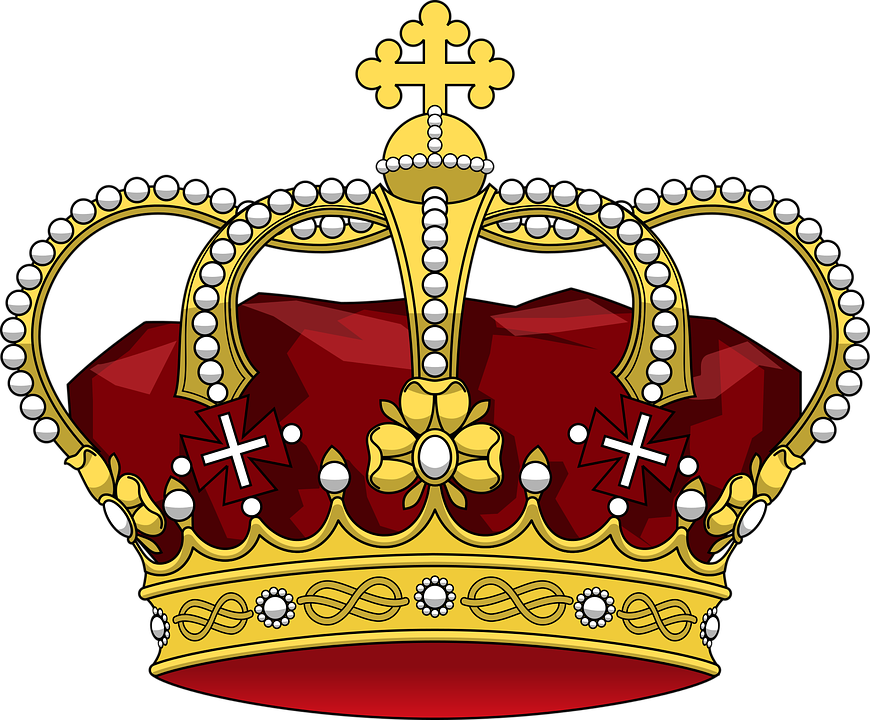 VLÁDA JIŘÍHO Z PODĚBRAD – 1. ČÁST 
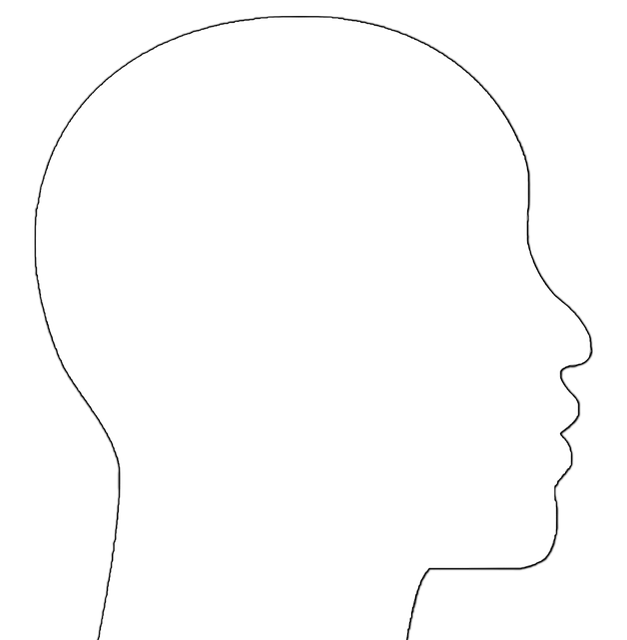 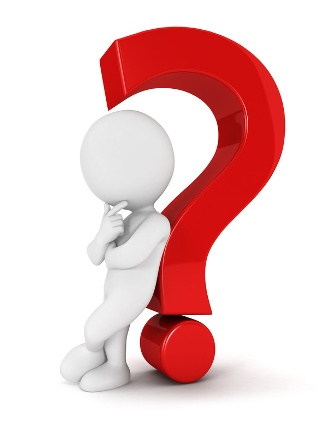 46. hodina
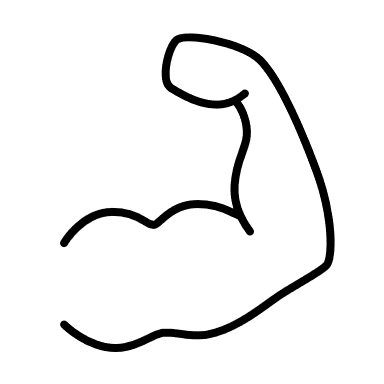 Co nás čeká?
TEST  (to zvládneme)
opakování dějin – umírá panovník bez následovníka - opět
střídání panovníků na trůnu v krátkém období
 Jak asi vypadal Jiří z Poděbrad?
 možná stihneme i počátek jeho vlády 
 referáty na zopakování 
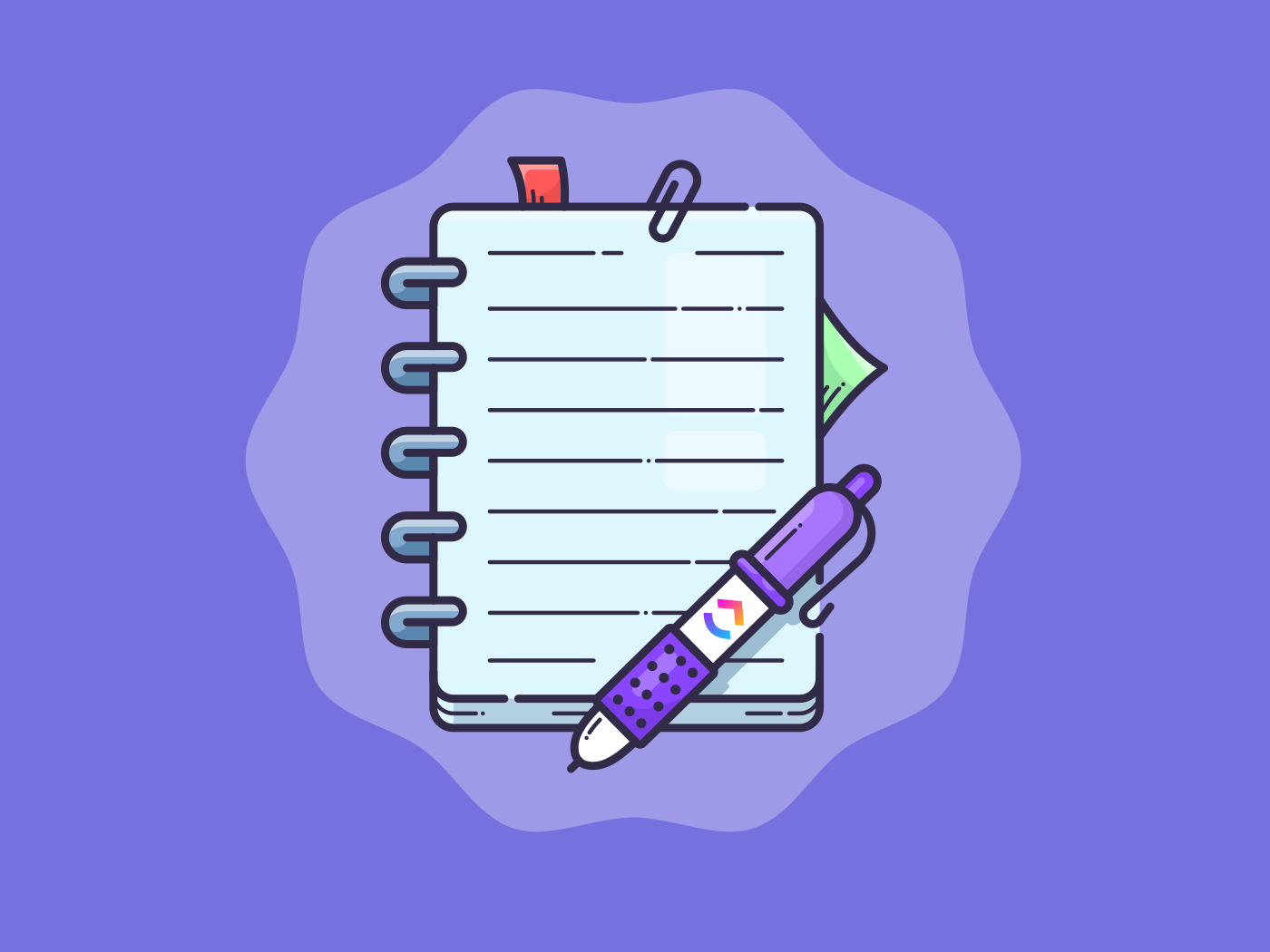 Po husitských válkách… – opakování 
po roce vlády zemře Zikmund – BEZ NÁSLEDOVNÍKA
tato situace v Čechách už byla….Kdy? ______________→ vylušti křížovku a přijdeš na to 
Po husitských válkách… – opakování 
na trůn místo Zikmunda usedá jeho zeť – ALBRECHT HABSBURSKÝ
také záhy umírá → syn LADISLAV se narodil po otcově smrti = POHROBEK
nemůže vládnout → české země bez krále
zemi spravovali zemské sněmy a spolky měst
významný spolek – východočeský – ten vedl šlechtic JIŘÍ Z PODĚBRAD
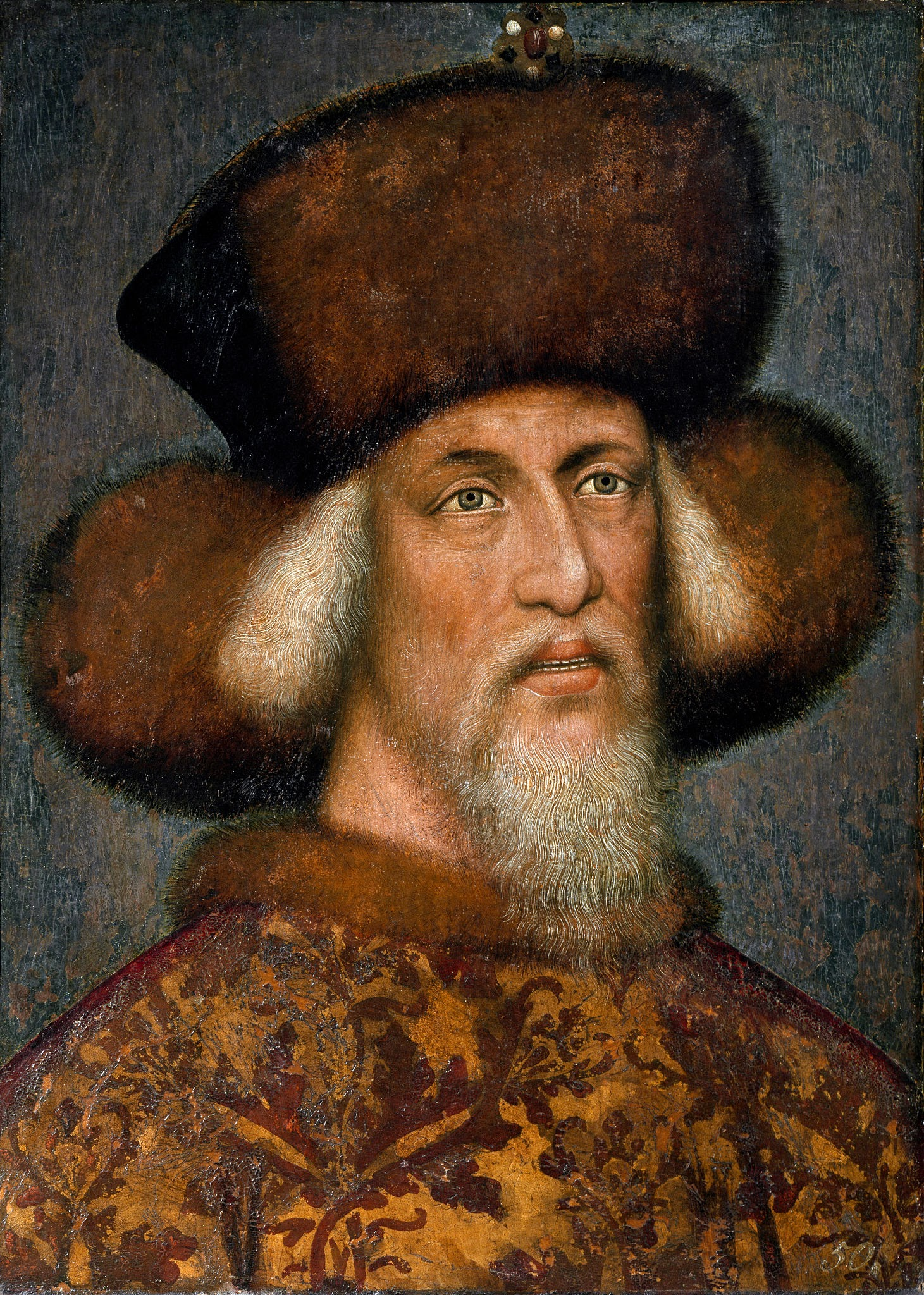 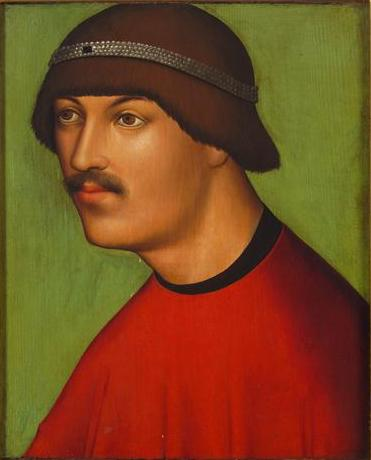 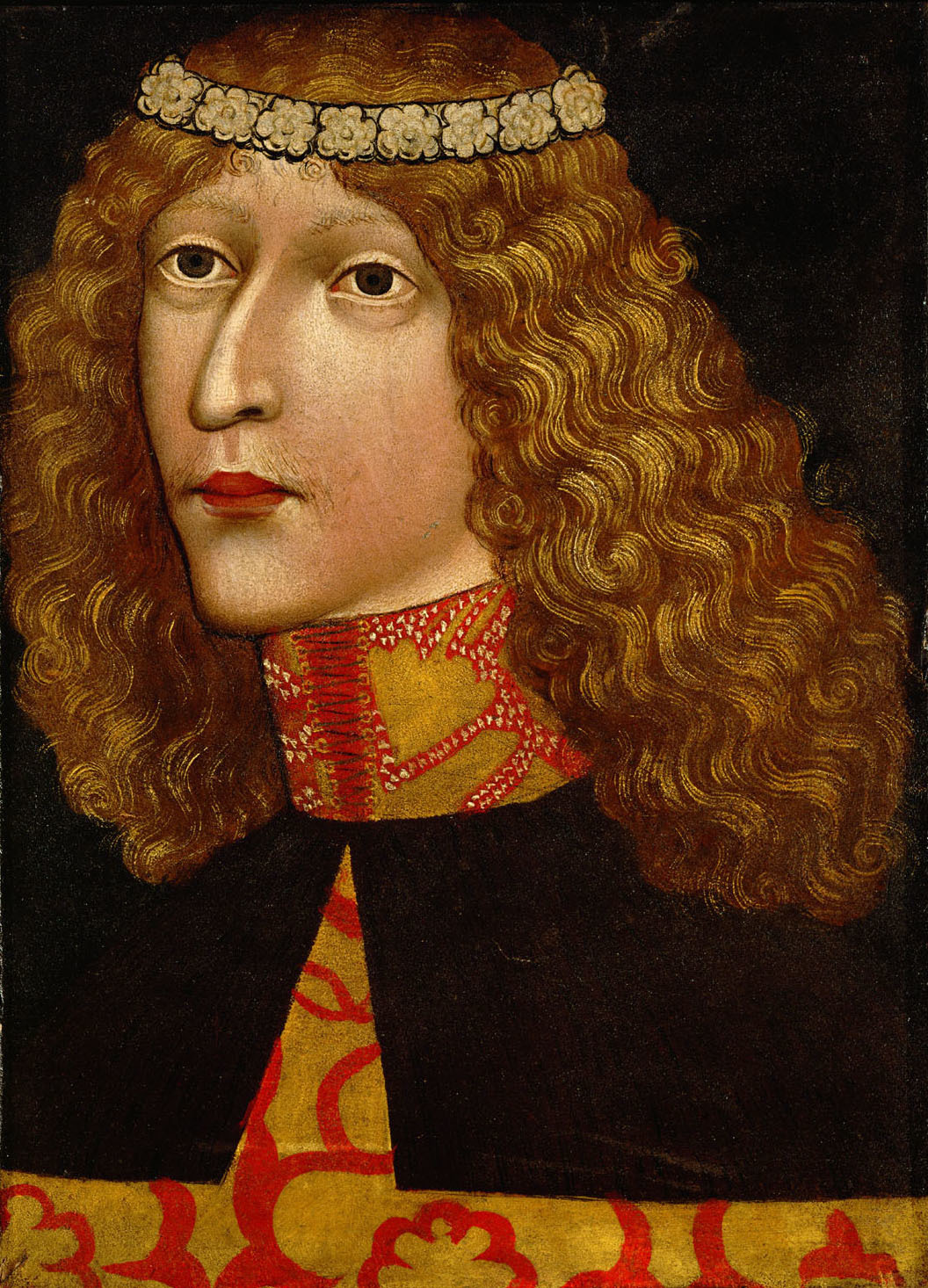 LADISLAV POHROBEK
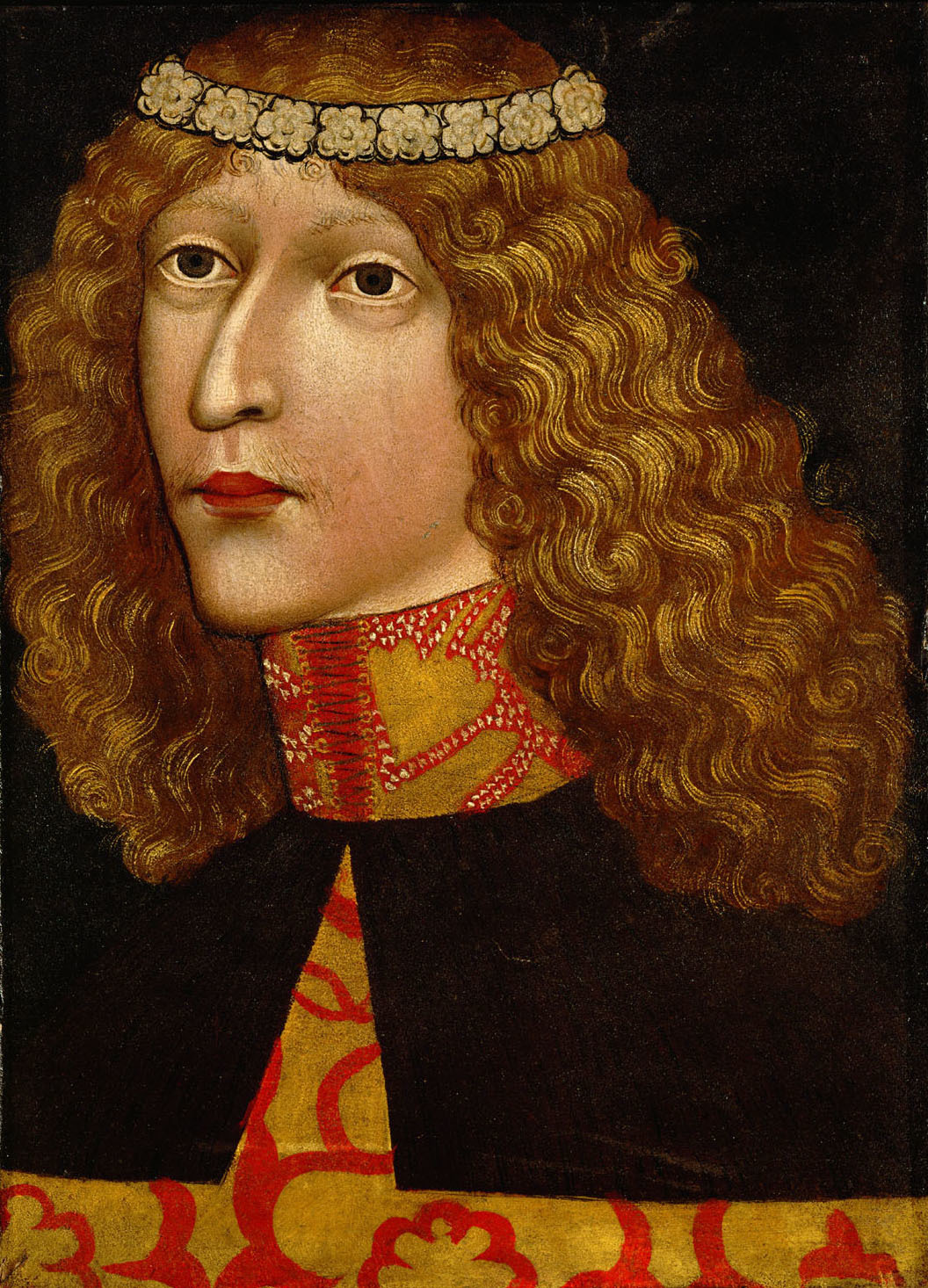 1452 – zemským správcem Jiří z Poděbrad za nezletilého Ladislava
1453 – Ladislav se jako 13letý ujímá vlády
„král HOLEC“
 => BEZ FOUSŮ 
nečekaně umírá
leukémie (vyzkoumáno 1985)
mnoho dohadů – otrava Jiřím z Poděbrad? Prokletí rodu?
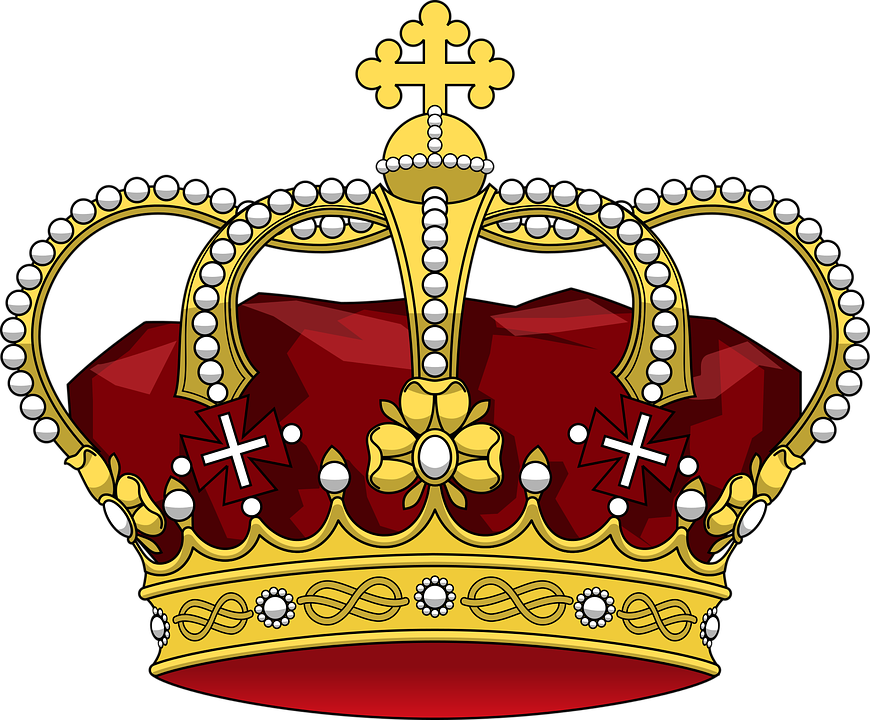 VLÁDA JIŘÍHO Z PODĚBRAD – 2. ČÁST 
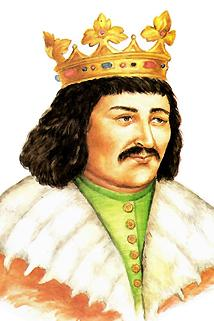 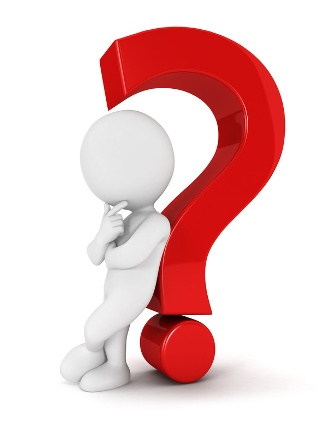 47. hodina
Co nás čeká?
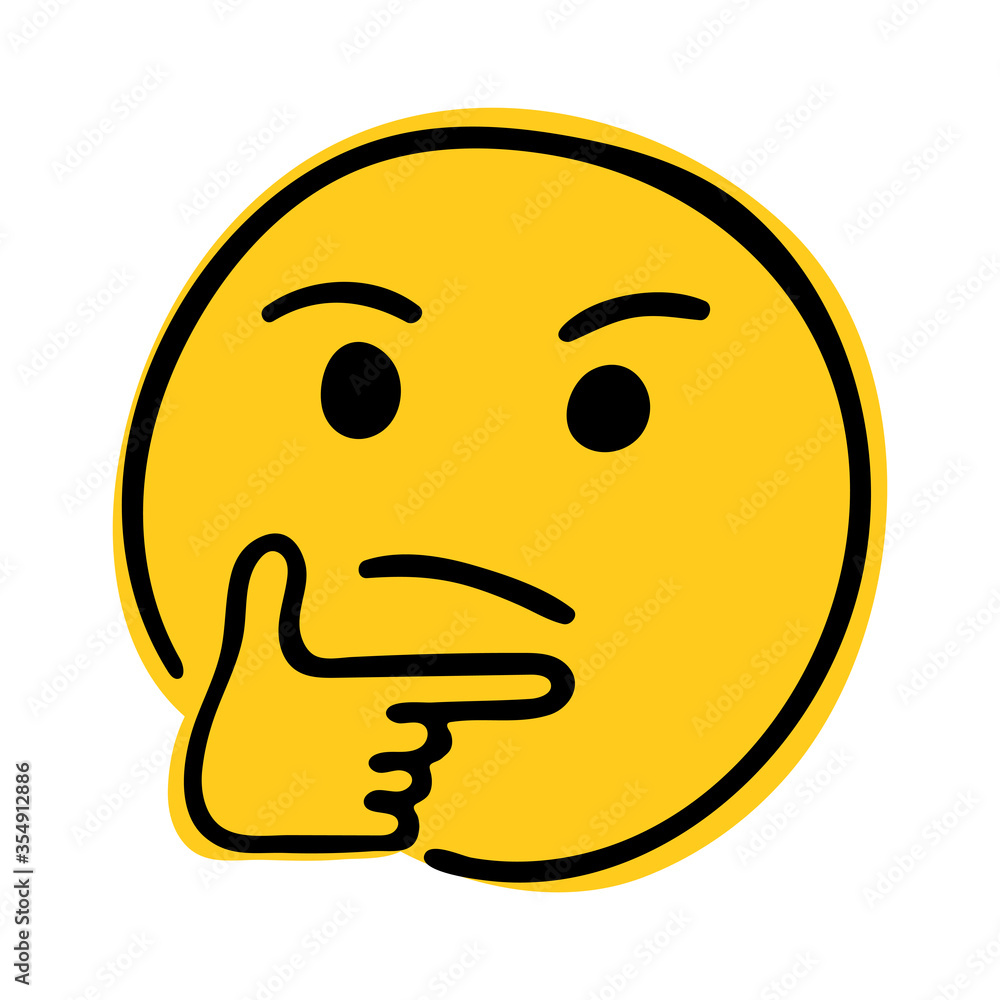 opakování – Čím jsme skončili? 
 počátek vlády Jiřího z Poděbrad 
 zamyšlení nad vlastnostmi voleného panovníka
 kvíz na zopakování a probuzení  
 zahraniční politika Jiřího z Poděbrad
 videoukázka
 referáty na zopakování osobností

Co nám asi zbyde na příště?
 ohrožení Evropy Turky
 Jiřího problémy
 Jednota bratrská
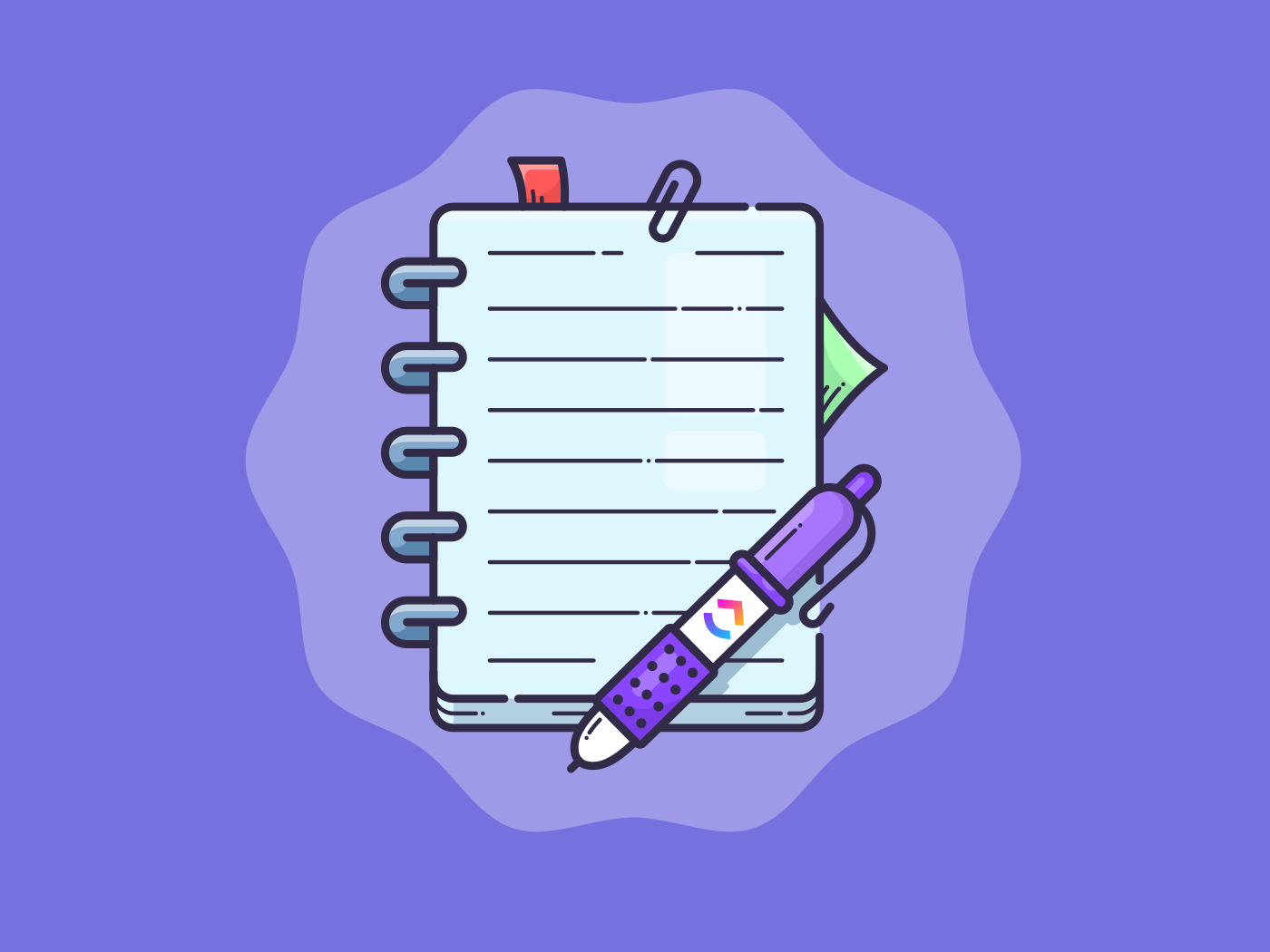 JIŘÍ Z PODĚBRAD
…člověk postavy krátké, těla čtverhranného, pleti bílé, očí jiskřivých, mravů líbezných, nakažený husitstvím, ale jinak muž spravedlivý a šlechetný…
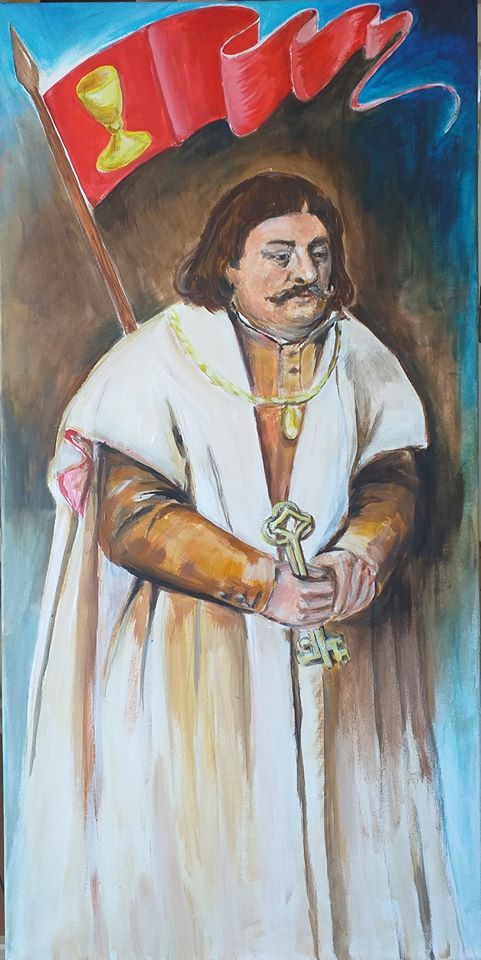 JIŘÍ Z PODĚBRAD
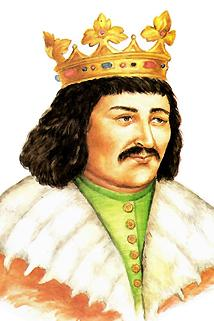 JIŘÍ Z PODĚBRAD
*1420 (Poděbrady) - † 1471 (Praha)
1458 - českým sněmem (šlechtou) zvolen králem
jediný český panovník, který nepocházel z královského rodu
ale z řad panstva (šlechta)
poslední náš král českého původu
 = „husitský král“ – byl králem kališníků i katolíků = králem dvojího lidu
tolerantní, diplomat, vše se snažil řešit smířlivou cestou, domluvou
obnovil zemi zničenou husitskými válkami
podporoval řemesla, obchod i těžbu stříbra v Kutné Hoře
problémy s Matyášem Korvínem – ten zvolen uherským králem
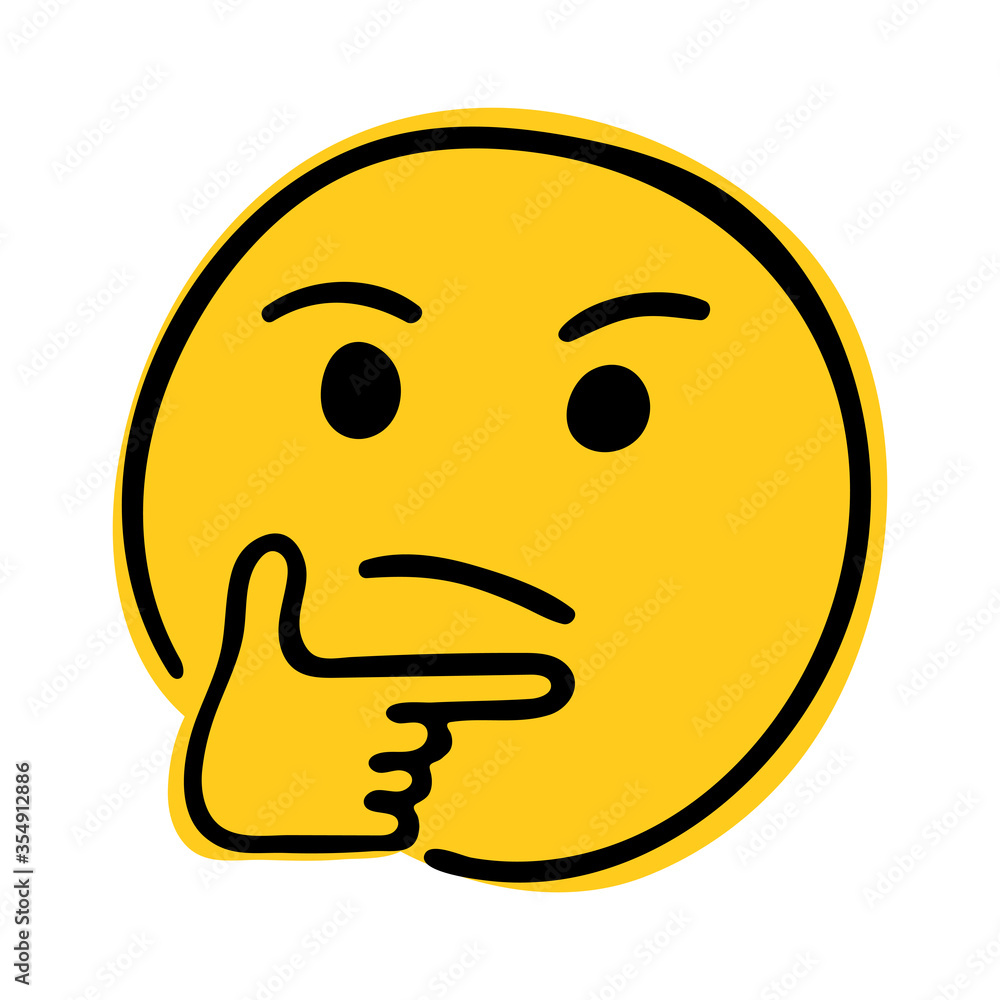 PANOVNÍK/VLADAŘ….PREZIDENT?
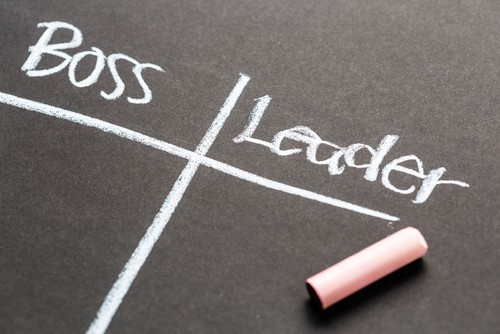 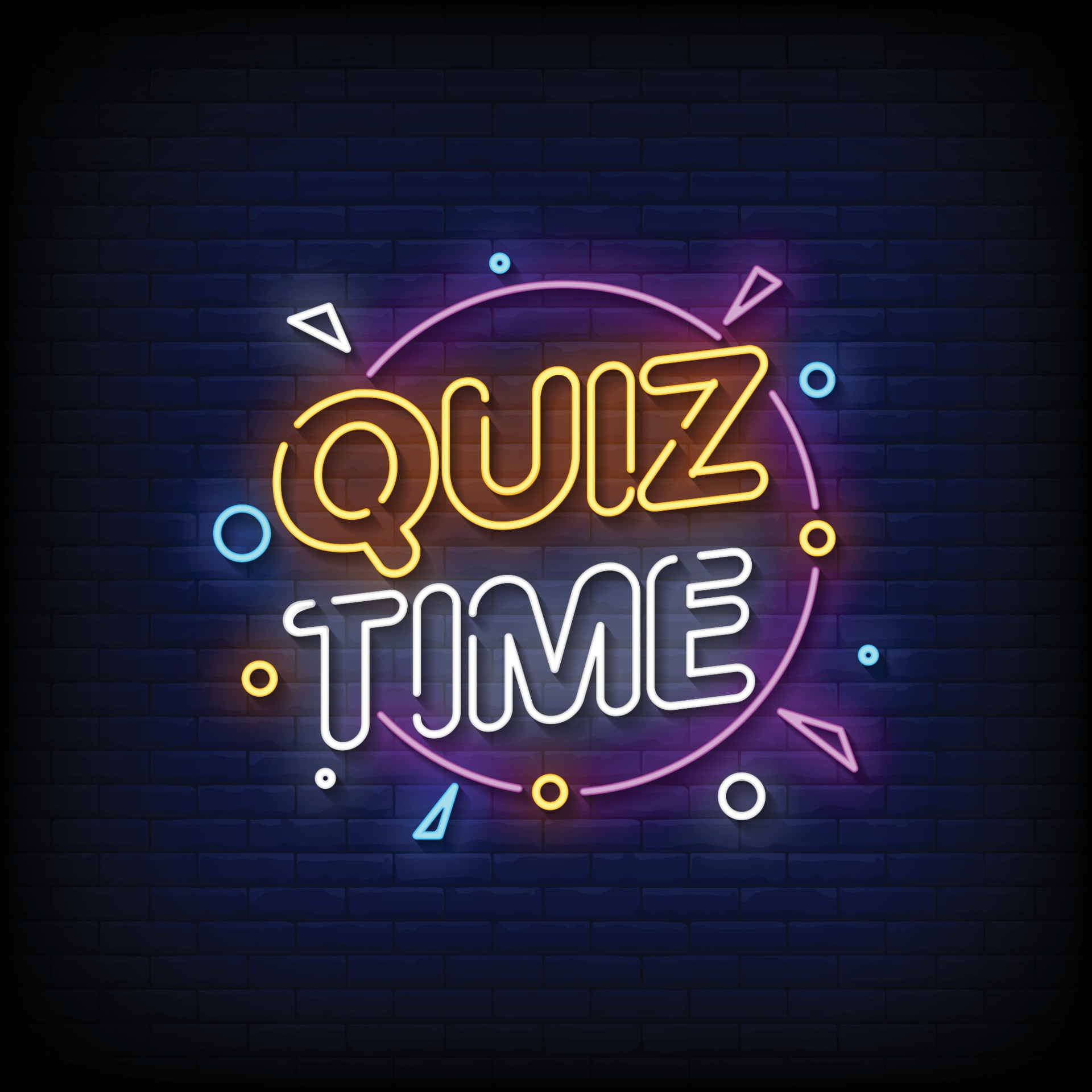 Jiří z Poděbrad - Kvíz (wordwall.net)
dbal na zahraniční prospěch země
předložil návrh – MÍROVÝ SVAZ EVROPSKÝCH KŘESŤANSKÝCH STÁTŮ
vysílal skupiny šlechticů do zahr. států 
→ spory se dají řešit smířlivou cestou, 
NE VÁLKOU (MÍROTVŮRCE, odmítá válku = ______________) 
významné poselstvo – LEV Z ROŽMITÁLU
předběhl svoji dobu (OSN, EU)
ale poselstvo neúspěšné - evropští panovníci se nepřipojili
svazem by se omezila moc papeže
JIŘÍ Z PODĚBRAD - POKRAČOVÁNÍ
PACIFISTA
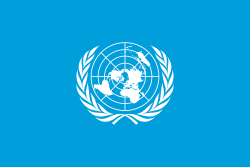 VIDEOOO 
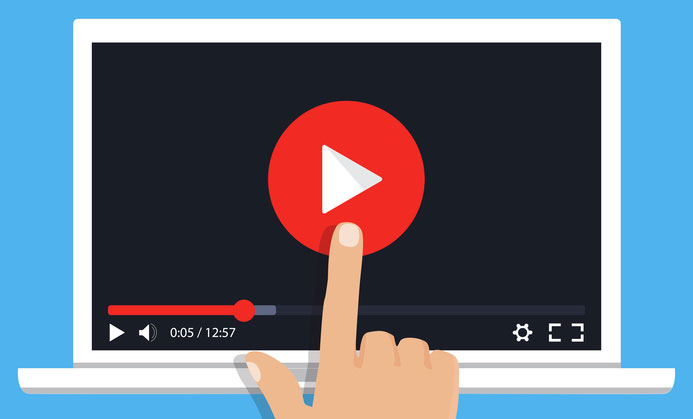 Jiří z Poděbrad - ČT edu - Česká televize (ceskatelevize.cz)
JAK SE MI DNES PRACOVALO?
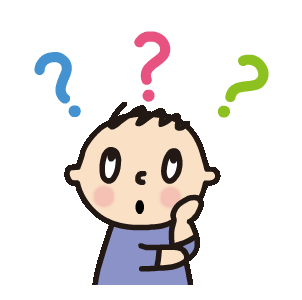 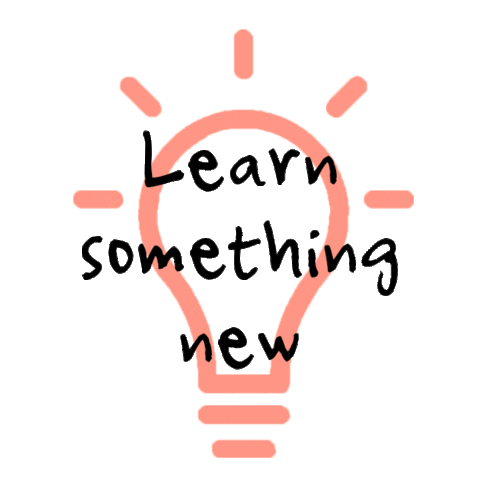 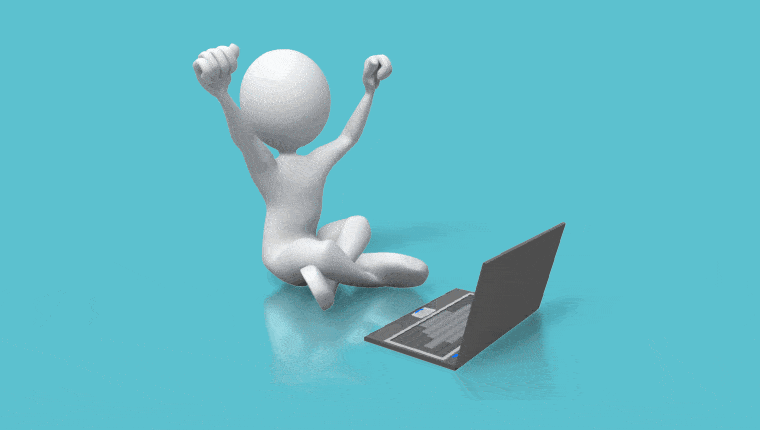 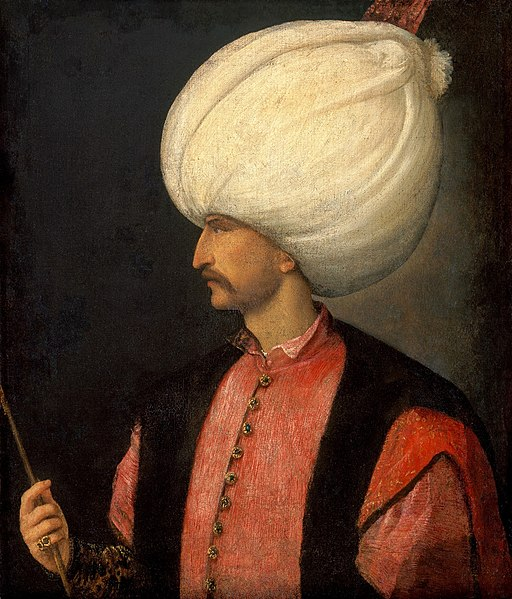 TURECKÉ NEBEZPEČÍ
důležitější dle Jiřího = obrana proti TURKŮM (obyvatelé Osmanské říše)
1453 dobyli Konstantinopol
 přejmenováno na ISTANBUL
Co to znamenalo pro Evropu?	
ztratila přístup k Černému moři
ztratila obchodní cesty do Indie → ? Jeden z důvodů zámořských objevů 
ohrožováni tureckými útoky
KŘÍŽOVÁ VÝPRAVA PROTI ČECHÁM
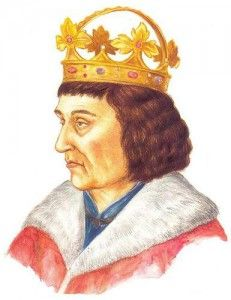 Jiří se dostal do sporu s papežem (ten zrušil platnost jihl. kompaktát)
katolická šlechta měla zbavit Jiřího vlády a obrátit kališníky na katolíky
vyhlášena křížovou výpravu – vedl Matyáš Korvín
(uherský král, nepřítel Jiřího)
ten chtěl ale hlavně získat Čechy a Moravu
Českému vojsku se podařilo křižáky obklíčit a zajmout Matyáše
Jiří ho propustil pod podmínkou, že domluví jednání s papežem
uherský král však slib nesplnil
+ ! katolická šlechta zvolila Matyáše českým králem = 2 králové
hrozilo rozdělení země → Jiří začal jednat o nástupci s polským rodem Jagellonců
bylo mu jasné že nástupnictví jeho syna by za těchto okolností nebylo uznáno
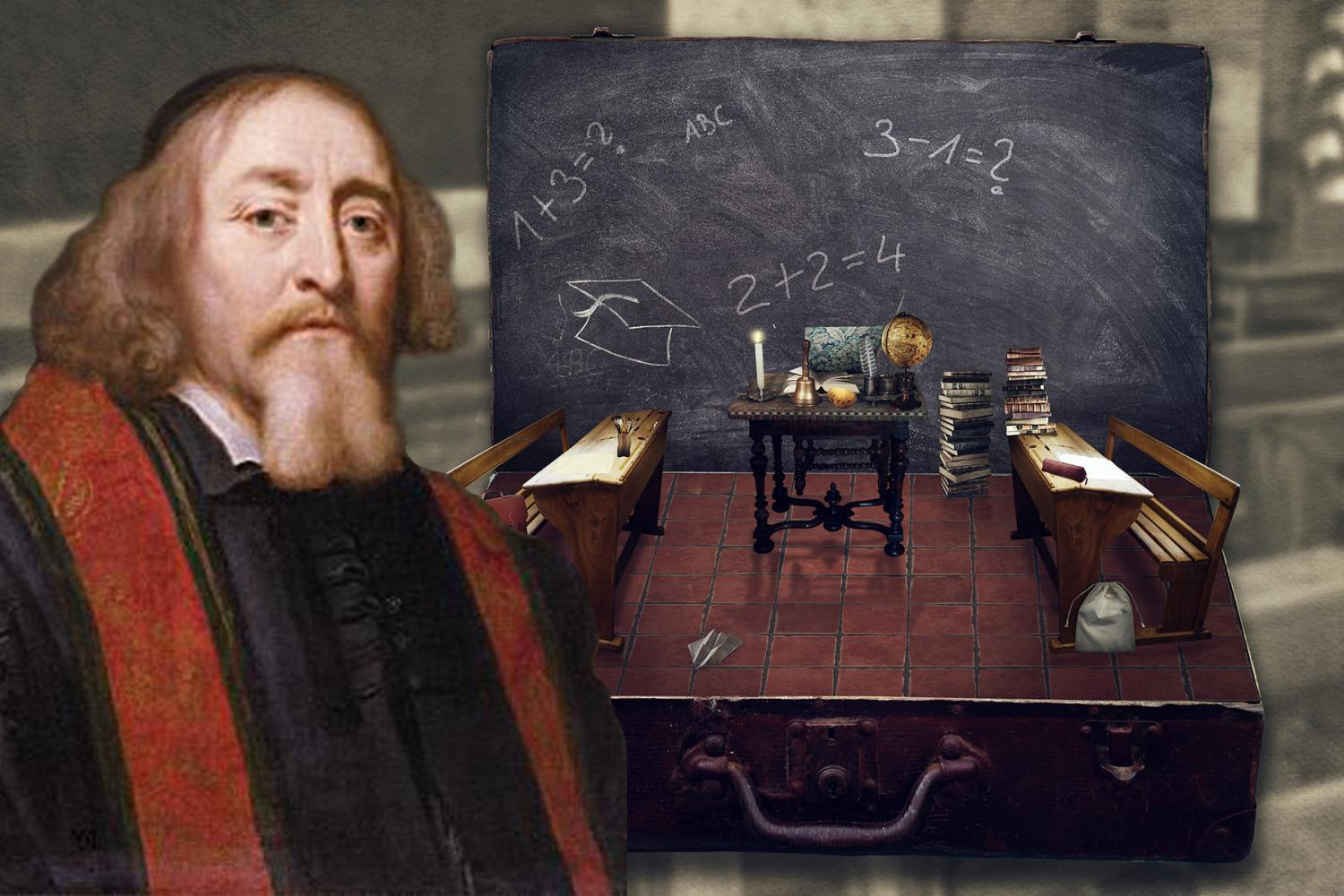 JEDNOTA BRATRSKÁ
nová křesťanská církev (vznik v Čechách - zač. 2. pol. 15. století)
neuznávala papeže, ani krále 
vyznávala prostý život naplněný prací + odmítala násilí, vojenské řešení sporů a prosazování víry
=> odmítala způsob, jakým husité bojovali za své požadavky 
její stoupenci byli pronásledováni katolíky, kališníky, i Jiřím z Poděbrad
jejím nejznámějším biskupem  J. Á. Komenský (17. st.)